Spel- en vertel Broeders Nieuwstraat
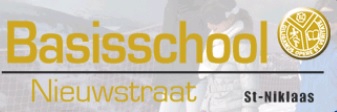 Stap 1: Spel- en vertel in de refter
Stap 2: Spel- en vertel in de klas
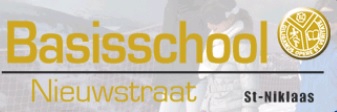 Stap 3: Grootouders worden uitgenodigd
Stap 4: Spelnamiddag in de spelotheek
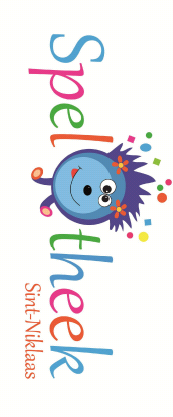 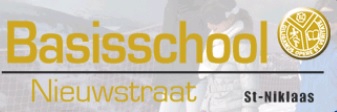 Stap 5: Spel- en vertel in de klas
Stap 6: Spel- en vertel + babbel
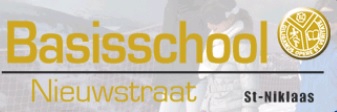 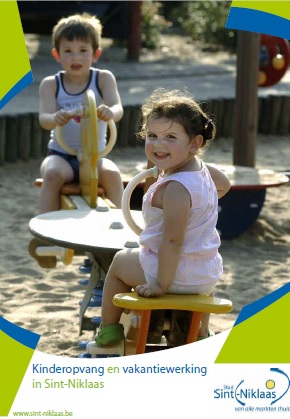 Meer info over de bib of vakantieopvang
Evolutie van kleuter naar lager
Foto openklasmoment of brief
Wat hebben we geleerd?
Communicatie

Vroeg genoeg!

Mondeling aanspreken + herinneren
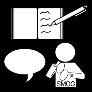 Wat hebben we geleerd?
Proces met team:

Laat het team wennen aan het idee.

Stel de planning op bij begin schooljaar.

Probeer te zorgen voor een positieve ervaring.
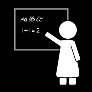 Wat hebben we geleerd?
Proces met ouders:

Tijd geven om concept te leren kennen.

Evalueer!

Je moet niet telkens iets nieuws doen!
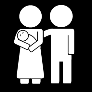 Getuigenis Klaartje
Sfeerfoto’s
Sfeerfoto’s
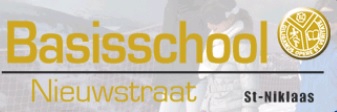 Sfeerfoto’s
Sfeerfoto’s
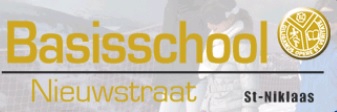 Sfeerfoto’s